Creative and Effective Marketing
What is creativity?
CME – 3rd semester 2017
27. september 2024
1
Creative exercise
Warm up exercise:

Twist your arm without twisting your arm – from palms down to palms up.

5 min. 
- groups of 2-3
2
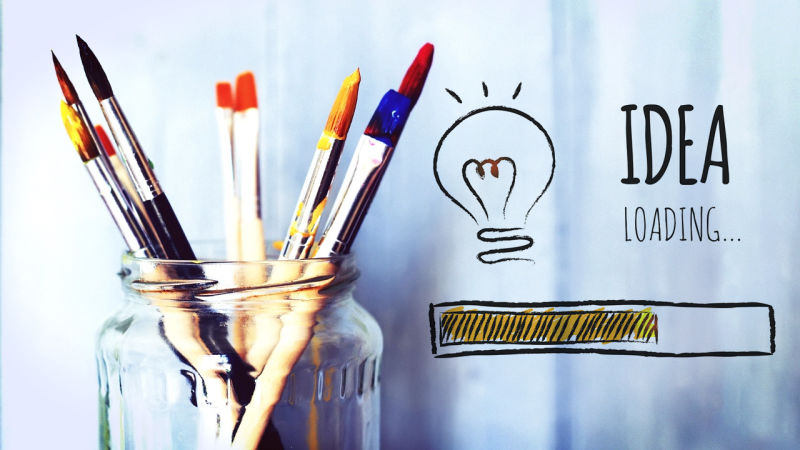 Questions regarding creativity
? How and when do I get ideas?
? How can I capture ideas (remember them)?
? Can I train my creativity?
? What are the barriers to creativity?
? How can I remove those barriers?
? How does the brain work when I’m creative?
? Can we measure creativity?
? Is creativity and innovation the same?
? Are people on drugs more creative?
What is creativity?
Creativity

Creō: to create, make, give birth to… (ideas, things…)

“the ability to produce or use original and unusual ideas”
Cambridge dictionary
What is creativity?
“Creativity = unlimited use of knowledge”





Source: Byrge & Hansen, “Enhancing creativity for individuals, groups and organizations: Creativity as the Unlimited Application of Knowledge”
What is creativity?
”All things 
are created twice: 

Mental creation (idea)
Physical creation



(Stephen Covey)
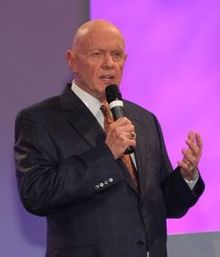 What is creativity?
”Everything can be changed…”

Because we made it – we built it on an idea. 
Develop or change that idea – you change the world.
8
What is creativity?
Creative confidence

Tom and David Kelley
Stanford d.school, IDEO, design thinking
Building creative confidence: https://youtu.be/4BO8Bj9Ek-g 

Albert Bandura
Self-efficacy ”the sense that you can change the world, and attain what you set out to do”
Source:
Video: https://youtu.be/16p9YRF0l-g 
PDF: Creative Confidence - pre and intro
PDF: HBR, Reclaim your Creative Confidence
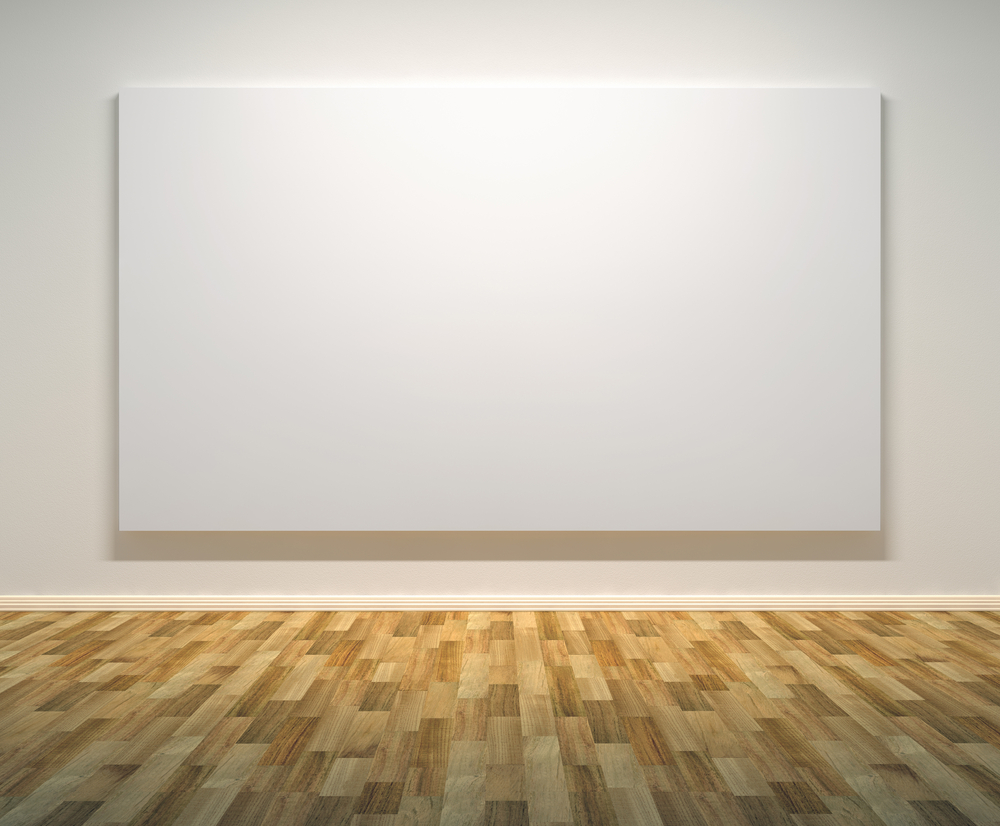 ”This world is but a canvas for your imagination” 

Henry  David Thoreau
What is creativity?
What is the relation between:
 
Imagination
Creativity
Innovation
Entrepreneurship

One leads to the other…

Source: Tina Seeling, insight out -  next slide for larger image
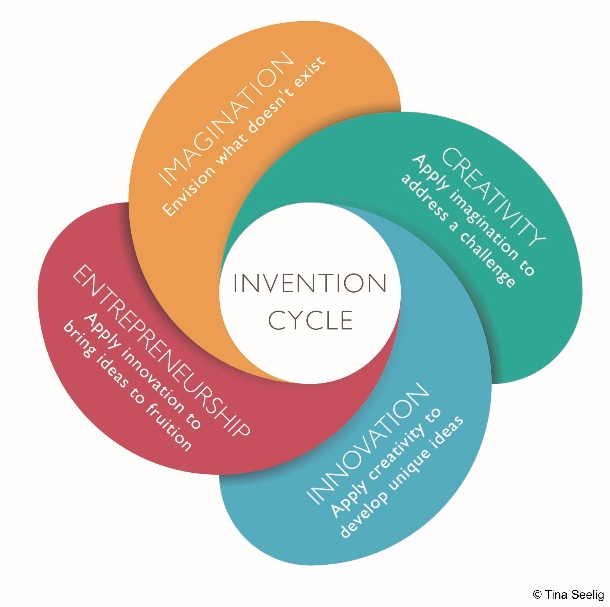 11
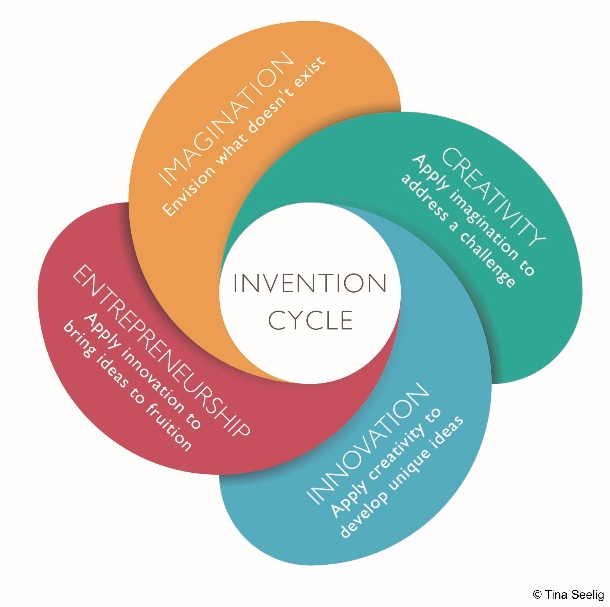 12
[Speaker Notes: Imagine that you can fly
Creating all sorts of creative solutions
Innovating a way to fly that there is a market for
Starting a business]
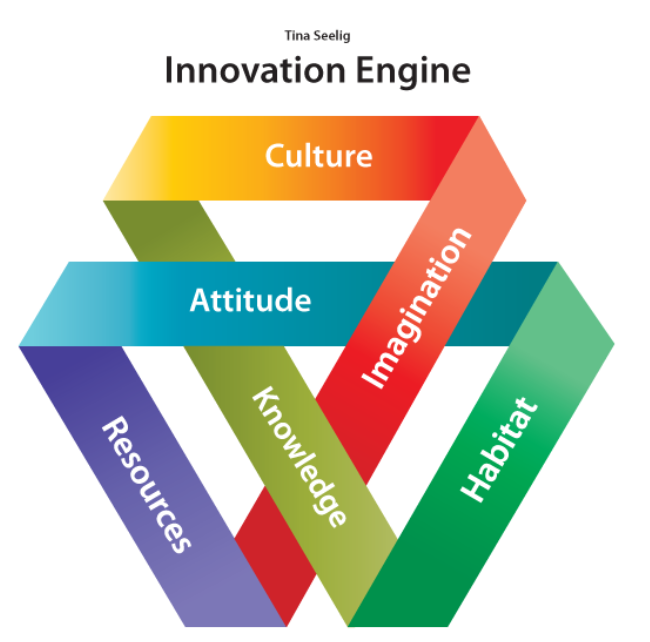 Exercise - imagination
”What is that?”
14
[Speaker Notes: Point and say – What is that?
Look over the shoulder to where I am pointing. 
Say – That is a… (not what it is but something creative…)
Train you imagination, fluency…]
Exercise - imagination
”The gift…”
15
[Speaker Notes: Wrap a gift – small or large. 
Give it to the birthday boy/girl. 
Act surprised and say – wow – it is a…]
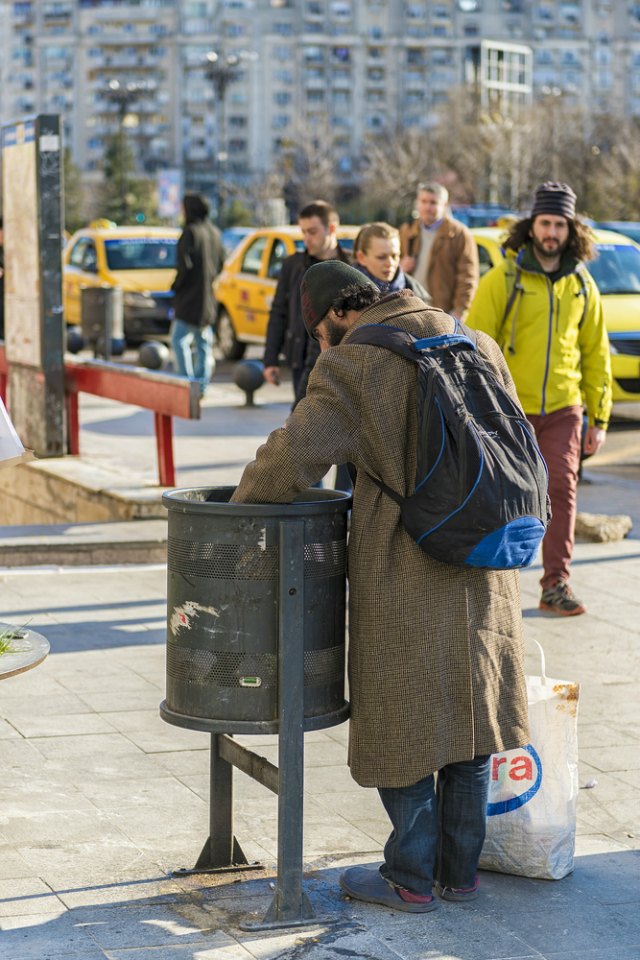 How would you solve this man’s problem?

What is this man’s problem? – frame the problem.

What would a creative solution be?

(no judgement)
[Speaker Notes: Looking for empty cans or bottles with a deposit.]
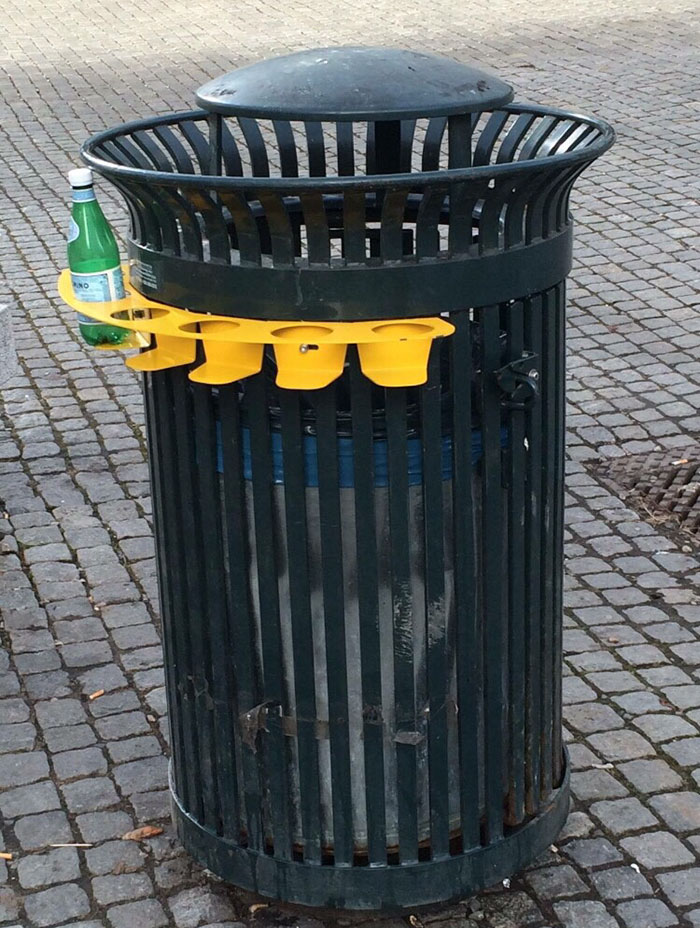 [Speaker Notes: Example of creative solution if the man is looking for bottles.]
What is creativity?
The four C model of creativity.

Mini C: novel and personally meaningful insight involved in learning and experience

Little C: daily activities

Pro C: professional but not yet eminent

Big C: eminent creativity (extraordinary on another level).
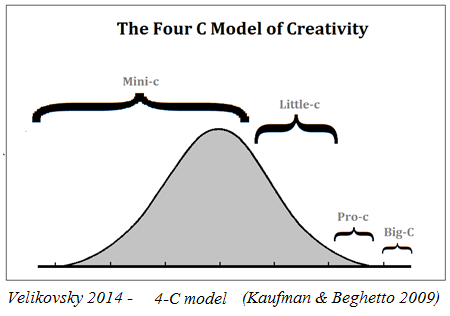 What is creativity?
Definitions
19
[Speaker Notes: Types of creativity: 4C Big C – eminent creativity, Pro C – professional but not yet eminent, Little C – daily activities, Mini C – novel and personally meaningful insight involved in learning and experience
Personal (P-creativity) small – historical (H-creativity) big]
What is creativity?
Sampling

Nothing is completely new – everything is a combination of what we already know
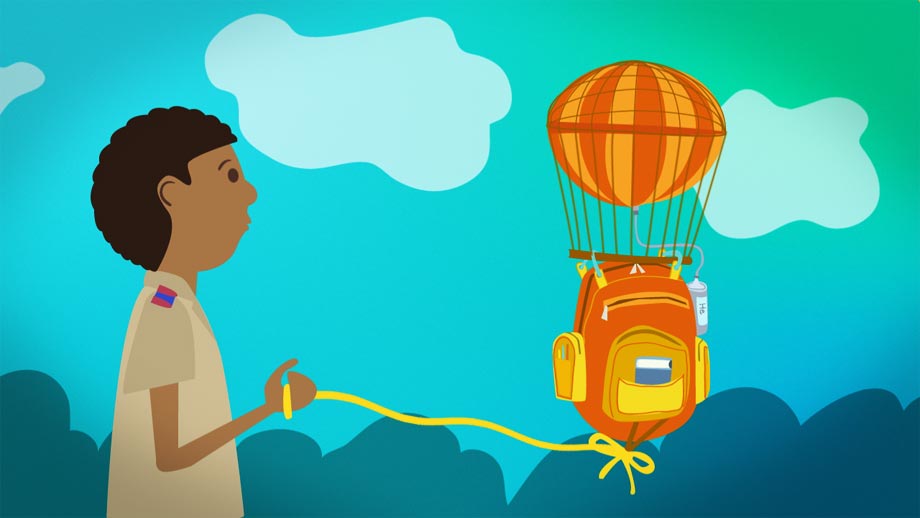 20
What is creativity?
Born creative?

Is creativity something you either have or don’t have – something you are born with?

Can creativity be learned through training?
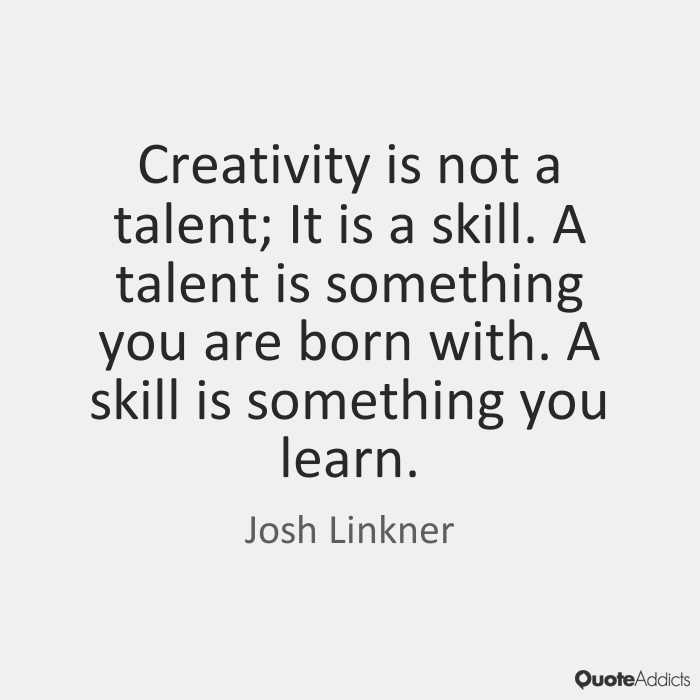 What is creativity?
6 Myths of Creativity busted, Amabile (2004)


Creativity comes from creative types
Money is a creativity motivator
Time pressure fuels creativity
Fear forces breakthroughs
Competition beats collaboration
Streamlined org. is a creative organization

Source: Amabile, 2004
https://www.fastcompany.com/51559/6-myths-creativity
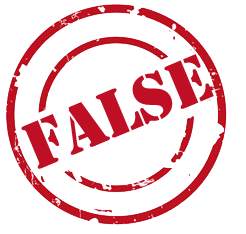 22
What is creativity?
Creativity needs boundaries to work

Constraints, challenges, problems fuel creativity.

Complete freedom does not work to stimulate creativity.
23
[Speaker Notes: “Be creative! – No limits!” – doesn’t work well.]
What is creativity?
Is your intelligence going to say something about how creative you are?

a. No there is no correlation.
Source: Mike Dillon, https://youtu.be/jR4jbI3Ds9A

b. Threshold (tærskel) theory:
Experiments show that an IQ over e.g. 86 or 120 is needed for some kinds of creativity – but that high IQ could make people less creative. 
Source: https://www.linkedin.com/pulse/do-you-need-intelligent-order-creative-nick-skillicorn/
24